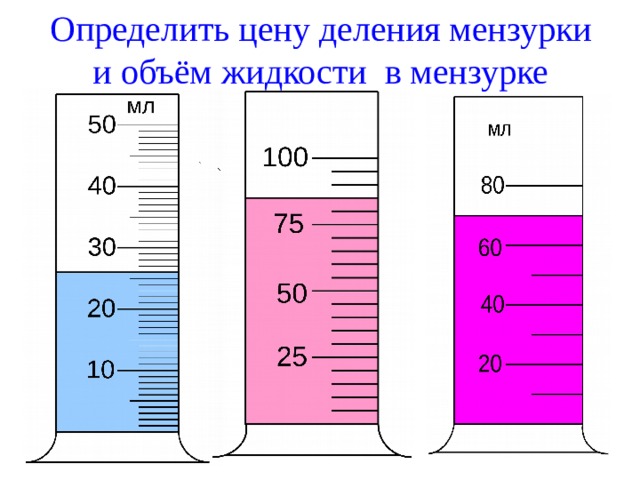 Правильный ответ
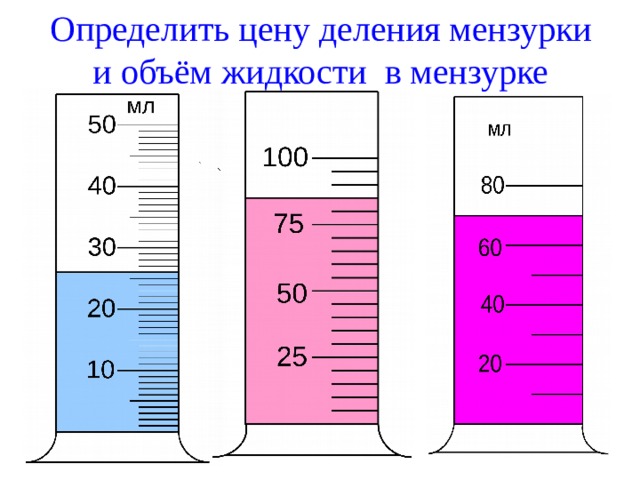 мл
Мерный стакан
мл
0 – 100
5
(85 ± 5) мл
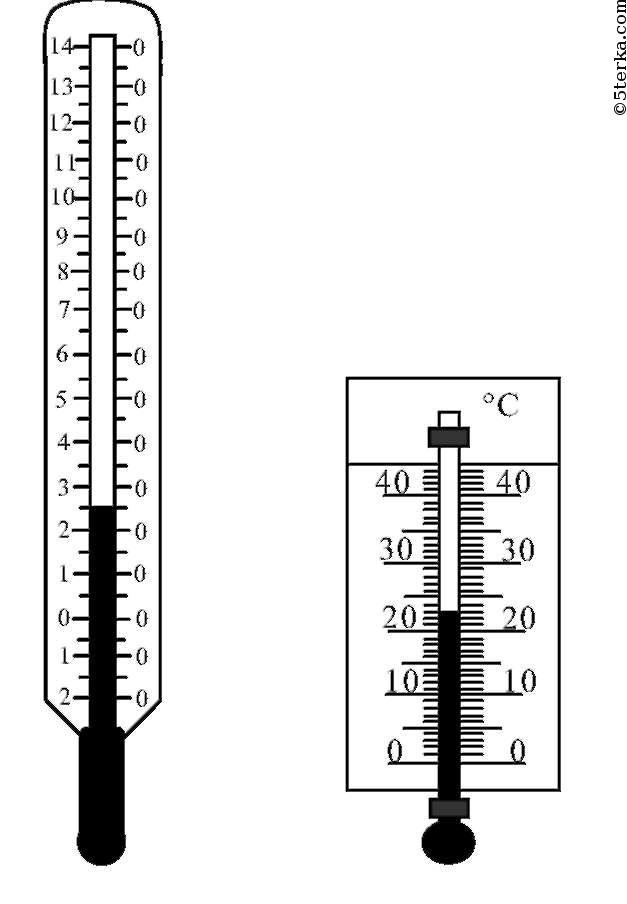 0С
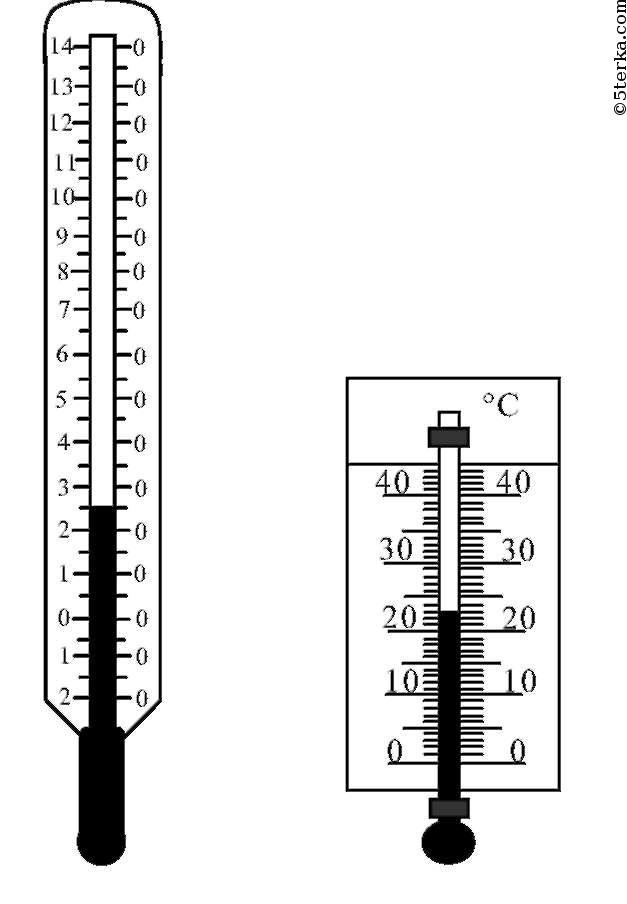 Правильный ответ
Термометр
0С
-2 – 14
0,5
( 2,5 ± 0,5 ) 0С
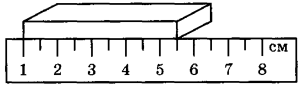